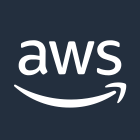 AWS Cloud
Organization Management Account
1.0
Home-region
region-1
region-2
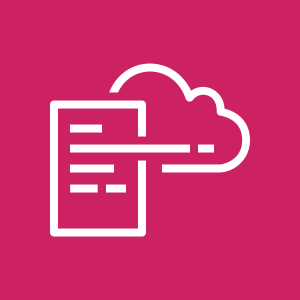 1.2
1.1
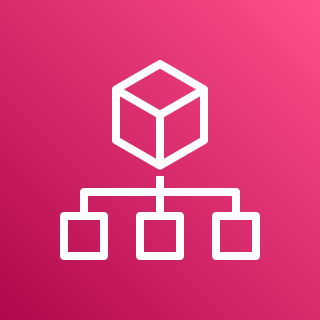 region-n
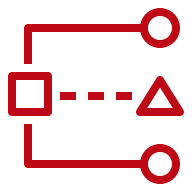 AWS CloudFormation
AWS Organizations
1.3
Account
Access Analyzer
Audit Account
OU: Security
All Existing and Future 
Organization Member Accounts
2.0
3.0
Home-region
Home-region
region-1
region-1
region-1
region-2
region-2
region-2
region-n
region-n
region-n
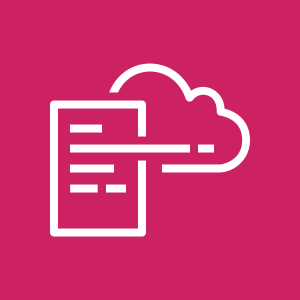 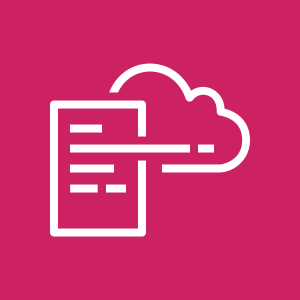 3.1
2.1
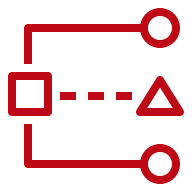 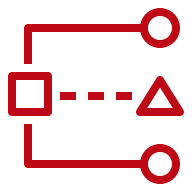 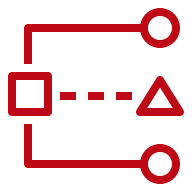 2.2
AWS CloudFormation
2.3
3.2
AWS CloudFormation
Account
Access Analyzer
Organization
Access Analyzer
Account
Access Analyzer